VBSS for Multi-AP Coordination
Date: 2020-08-19
Authors:
Slide 1
Jay Yang (Nokia)
Introduction
Multi-AP Coordination is a candidate feature being discussed in TGbe group.
Multi-AP coordination is benefit for Throughput improvement and low latency:
	--coordinated OFDMA, coordinated beamforming, Null steering.
 	--STA’s seamless roaming.
References [1,2,3] proposed a virtual BSS architecture for multi-AP coordination.
In this presentation, we introduce a new VBSS definition and the implementation manner based on the VBSS architecture, which will achieve seamless roaming, load balance and TP enhancement for both TGbe STA and legacy STA.
Slide 2
Jay Yang   (Nokia)
VBSS infrastructure
VBSS Concepts:
--Several 11be AP nodes consist VBSS network with the same SSID,BSSID, AID, BSS color, Beacon timestamps.
-- AP nodes work on the same channel
--Set up backhaul links on 2.4GHz,5GHz and 6GHz for AP nodes communication .
--AP nodes can share the same Key info used to communicate with STA .
--Coordinator AP can assign one AP node (Anchor AP) to communicate with a STA .
--Only Anchor AP node can reply STA with ACK(ACK suppress) .
--All AP nodes can send TX data to STA.
--All AP nodes can receive STA’s TX data and monitor STA’s RSSI .
Slide 3
Jay Yang   (Nokia)
Seamless Roaming Procedure
AP1 is selected as the Anchor AP for STA1, when STA1 moves from location A to location B, roaming procedure is triggered with the following steps:
Anchor AP(AP1) reports Roaming REQ with buffered data to the Coordinator AP(Co-AP) (for low RSSI event), and then the Co-AP will select a new AP node as Anchor AP according to a certain algorithm.
After the old Anchor AP send the last pkt to STA1, it will stop serving.
New Anchor AP will hand over the permission and continue to send PKT to STA1.
STA1 see no difference between these Anchor APs
Roaming REQ signaling TBD(or out of 11be scope.)
Slide 4
Jay Yang   (Nokia)
Load Balance Procedure
AP1 is the Anchor AP of STA1 and STA2.
Once the load of AP1 exceeds the threshold, the load balance mechanism is triggered, and AP1 reports the load balance request and the buffered data of STA2 to the coordinator AP
The coordinator AP selects the new Anchor AP node for STA2 under a certain algorithm, which is  AP2 in the right figure. Retrieves the buffered data of STA2 from AP1 and forwards them to  AP2.
AP2 become new Anchor AP of STA2 and sends out pkt4,5,6 to STA2 after AP1 sends out pkt 1,2,3.
Load balance signalling TBD (or out of 11be scope).
Slide 5
Jay Yang   (Nokia)
Simulation Results
AR/VR KPI
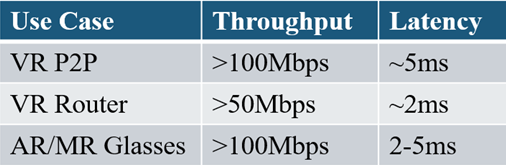 Slide 6
Jay Yang   (Nokia)
VBSS Benefit for Sounding
It will become very simple that any AP node in VBSS network can send broadcast NDPA frame and gets the NDP from all STAs associated to VBSS network.
Any feature based on sounding procedure will become possible, like BF, null steering  and so on.
Slide 7
Jay Yang   (Nokia)
VBSS Benefit for Joint Transmission
Coordinator AP TX data1-3 to Anchor AP on 2.4GHz Radio and data 4-6 to Assist AP on 6GHz Radio simultaneously
The STA can a PPDU including pkt 1-6 due to Joint Transmission feature(partial BW, Joint OFDMA, MU-MIMO etc.).
Slide 8
Jay Yang   (Nokia)
Spatial Reuse in VBSS Network
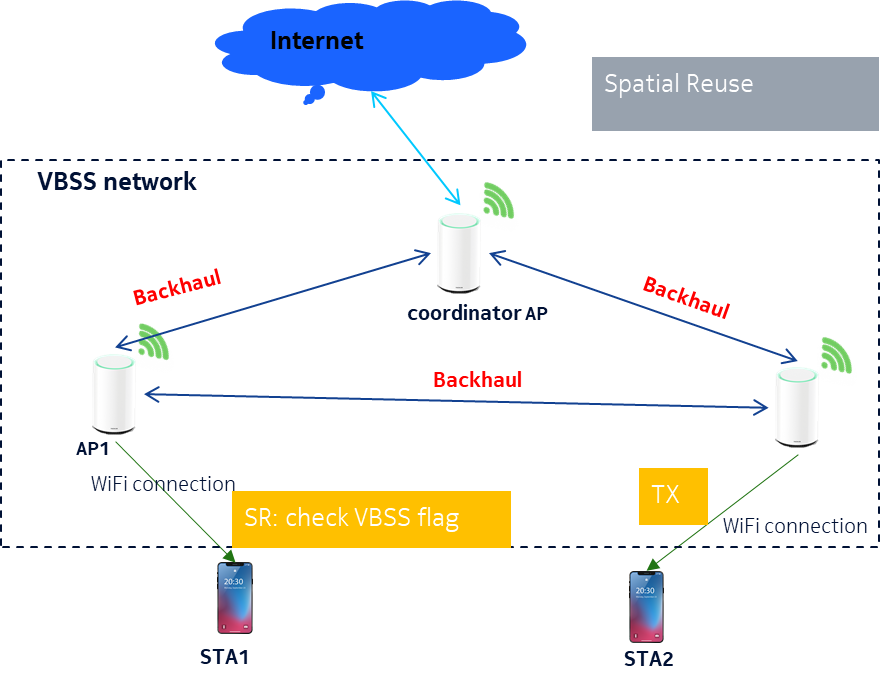 Spatial Reuse doesn’t works if detect an intra-BSS PPDU according to 11ax SPEC.
Need to define a VBSS flag in the preamble field to indicate whether it’s VBSS intra-BSS PPDU or normal intra-BSS PPDU.
That’s to say, Spatial Reuse across VBSS intra-BSS PPDU is allowed.
Slide 9
Jay Yang   (Nokia)
Summary
A new VBSS definition compared to the reference one.
The implement of seamless roaming and load balance for legacy STA.
Simulate different roaming manners and compare their latency.
VBSS roaming can meet the low latency requirement of AR/VR.
TP benefit in VBSS network(sounding, SR, Joint TX).
Slide 10
Jay Yang   (Nokia)
References
[1] 11-19/1019, “Virtual BSS for Multi AP Coordination”
[2] 11-19/1451, “Virtual BSS for Multi-AP Coordination Follow-up”
[3]11-19/1972, “Operation of Virtual BSS for Multi-AP Coordination”
[4] 11-19/1780r0  “AR/VR on EHT: Design Considerations”
Slide 11
.
Jay Yang   (Nokia)
Straw Poll
Do you agree to add the following VBSS concepts to multi-AP coordination section of 802.11be SFD?

VBSS Concepts:
--Several 11be AP nodes consist VBSS network with the same SSID,BSSID, AID, BSS color, Beacon timestamps.
-- AP nodes work on the same channel
--Set up backhaul links on 2.4GHz,5GHz and 6GHz for AP nodes communication .
--AP nodes can share the same Key info used to communicate with STA .
--Coordinator AP can assign one AP node (Anchor AP) to communicate with a STA .
--Only Anchor AP node can reply STA with ACK(ACK suppress) .
--All AP nodes can send TX data to STA.
--All AP nodes can receive STA’s TX data and monitor STA’s RSSI .
Slide 12
Jay Yang   (Nokia)